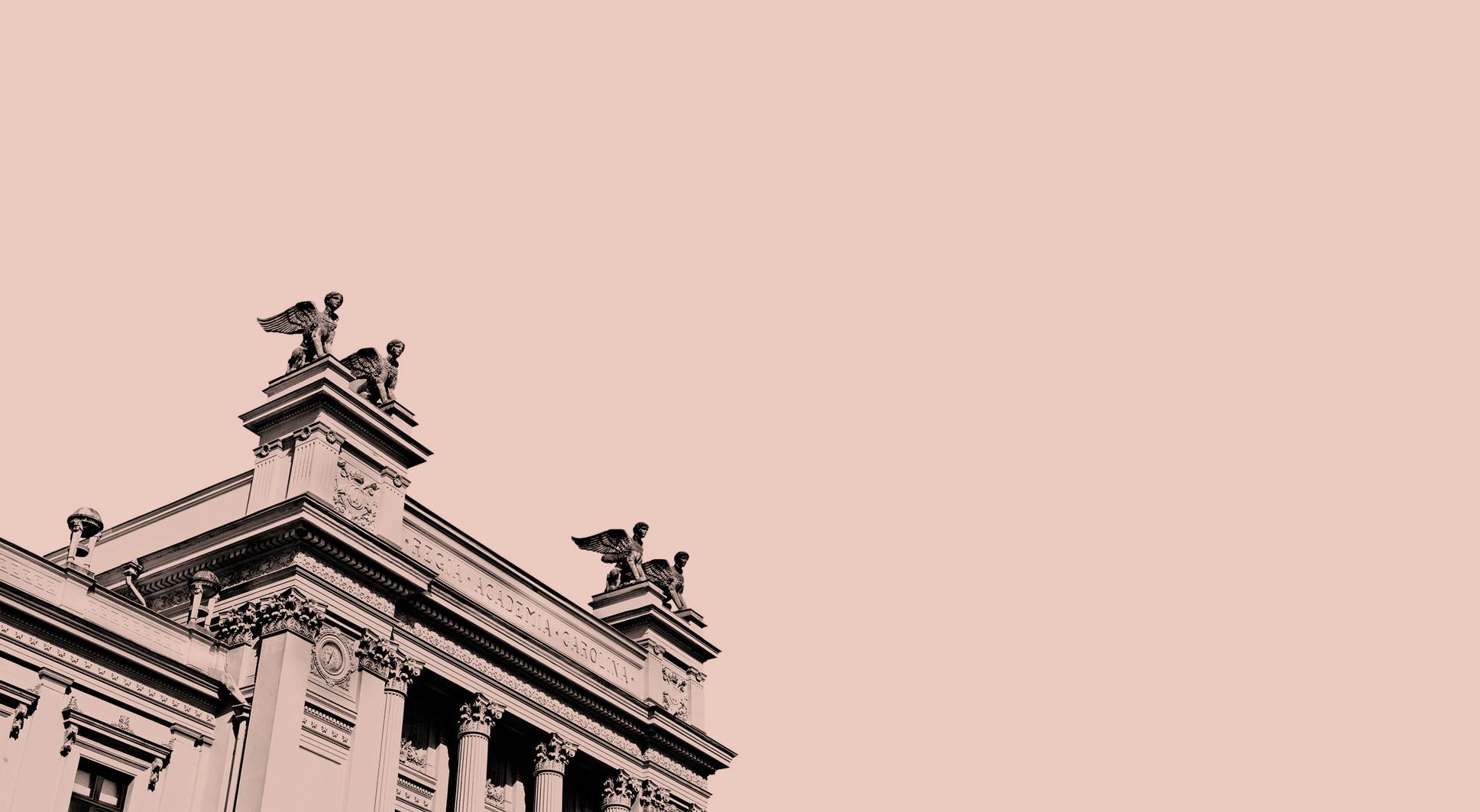 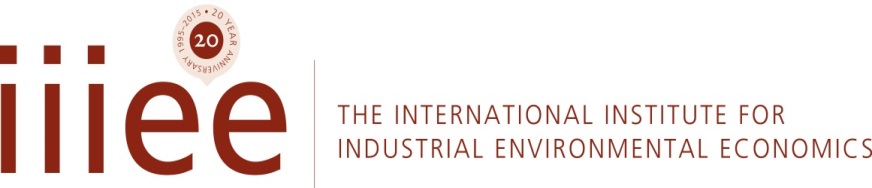 Environmental aspects of lighting
ISSUES FROM A LIFE CYCLE PERSPECTIVE
Jessika Luth Richter, PhD researcher
IIIEE, Lund University
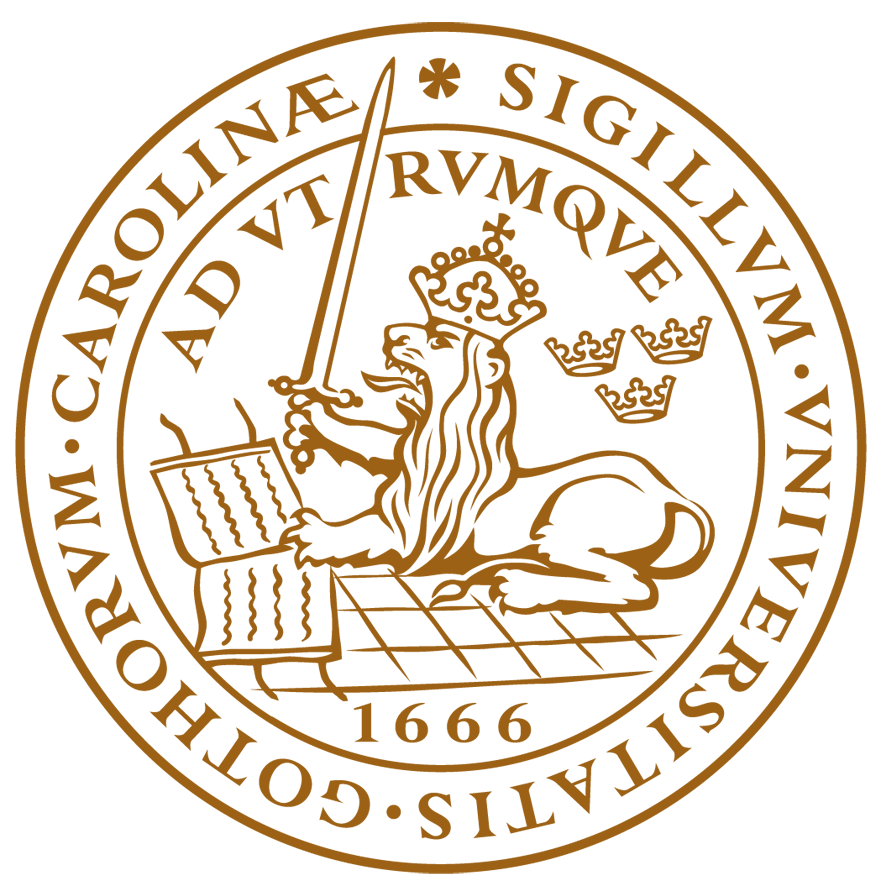 Environmental Impacts from Lighting Products
Overview of the environmental impacts from lighting products
Update on current revision of EU green public procurement for street lighting
Life cycle system
Manufacturing
Distribution
Raw materials
Use
End-of-LifeManagement
Inputs
Outputs
Product’slifecycle
Inventory and system boundaries
Raw Materials
Transport 
to manufacturer I
Manufacturing I LED chips  packages
Transport 
to manufacturer II
Manufacturing II LED lamps, luminaires
Transport to POS/EU
Inputs from Ecosphere:
Land, resources (energy carriers, metals, rare earths, crude oil, water, process chemicals)
Outputs to Ecosphere:
Emissions to air, water and soil, hazardous waste, e-waste
Use Phase (electricity use)
Collection & transport to EoL
End-of-Life treatment
LED production
This stage can have higher scores when considering single indicators (e.g. metal depletion or human toxicity)
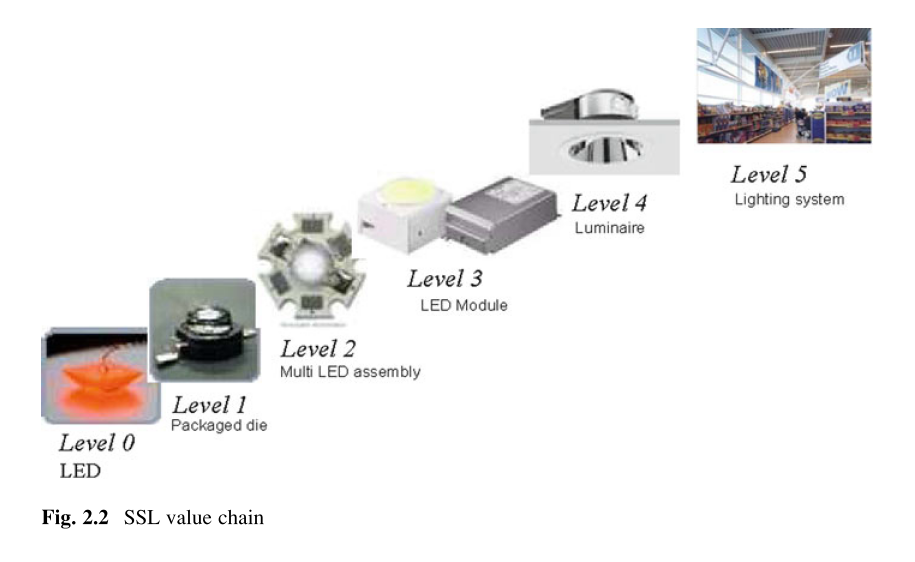 Largest environmental impact in this stage are the aluminium parts (e.g., heat sink), electronics (the driver) and LED packaging. 
Heat sinks have been decreasing in size and using different materials recently
The production of an LED electronic driver also has a significant impact
many processes in manufacturing a printed circuit board
SSL value chain 
Source: Driel & Fan (2013
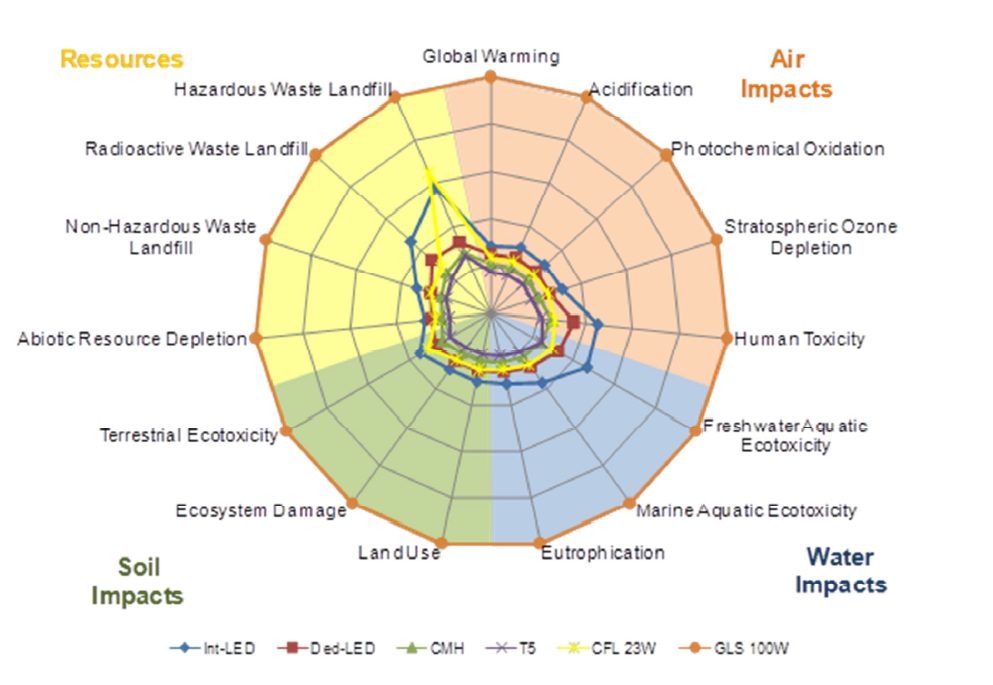 Source: Defra, 2009
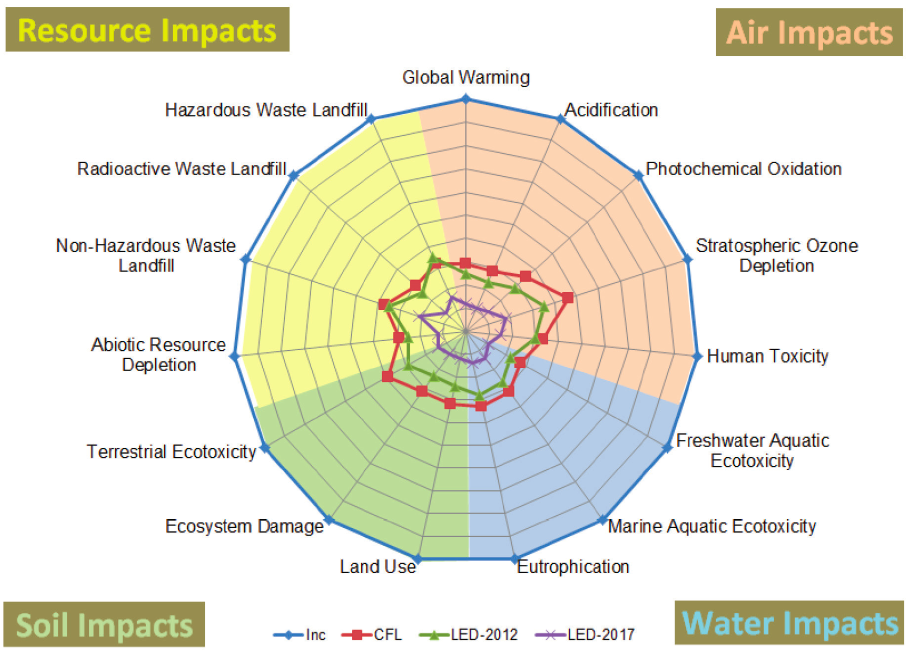 Source: Scholand & Dillon, US Department of Energy, 2012
Comparison of manufacturing, transport and use stages
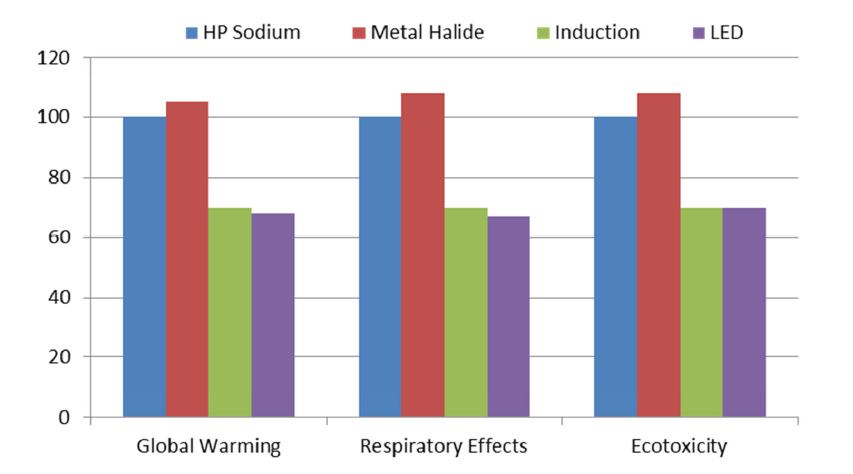 Total life-cycle impacts of 4 street lighting technologies in 3 impact categories. 100 % represents the impacts of the HPS luminaire 
Source: Dale et al. (2011).
Largest Impact Areas
The largest environmental impact is linked to the use phase (usually >80%)

The second largest impact is in the manufacturing stage (varies 2-20%)

The impacts of the transport phase only account for 1% - 2% of total.

End-of-life management for SSL is generally low 
Can be a little higher for fluorescent (max 15%)
Source: Solid State Lighting Annex – Life Cycle Assessment of Solid State Lighting Final Report (2014) Energy Efficient End-Use Equipment (4E), International Energy Agency
Life cycle environmental aspects
The two most significant parameters contributing to the environmental impacts of lighting products are luminous efficacy (lm/W) and useful life (hours of operation during lifetime).

Electricity mix and product development matters
Improving efficiencies are more important than long lifetimes (from LCA perspective) in electricity mixes with fossil fuel (e.g. EU average)
In decarbonised energy mixes (e.g. in Swedish mix)  useful life is more important than in
Source: Solid State Lighting Annex – Life Cycle Assessment of Solid State Lighting Final Report (2014) Energy Efficient End-Use Equipment (4E), International Energy Agency
EU average electricity mix
Swedish electricity mix
Other environmental issues in life cycle
Lighting Pollution
Lighting Pollution
Rapid changes in design
How to influence ecodesign
Standardization (Zhaga)?
Modularity / upgradeability
Impact categories (e.g.)
Resource use
energy and materials
water
land (including wetlands)
landfill

Human health
toxic impacts
non-toxic impacts
impacts in work environment
Ecological impacts
Global warming
Ozone depletion
Acidification
Eutrophication
Photochemical oxidation
Eco-toxic impacts
Biodiversity
Light pollution?
…
Other environmental issues in life cycle
Light Pollution
Ecological but also health impacts of lighting
Rapid changes in design
How to influence ecodesign
Extended lifetimes (Standards? Warranties)
Modularity / upgradeability /repairability
Availability of spare parts
Standardization (Zhaga)?
Use of recycled materials?
[Speaker Notes: These are being discussed as part of EU Ecodesign regulations for lighting, but lots of questions still and progress is slow. Main focus continues to be on energy efficiency and quality requirements.  More happening with GPP currently.]
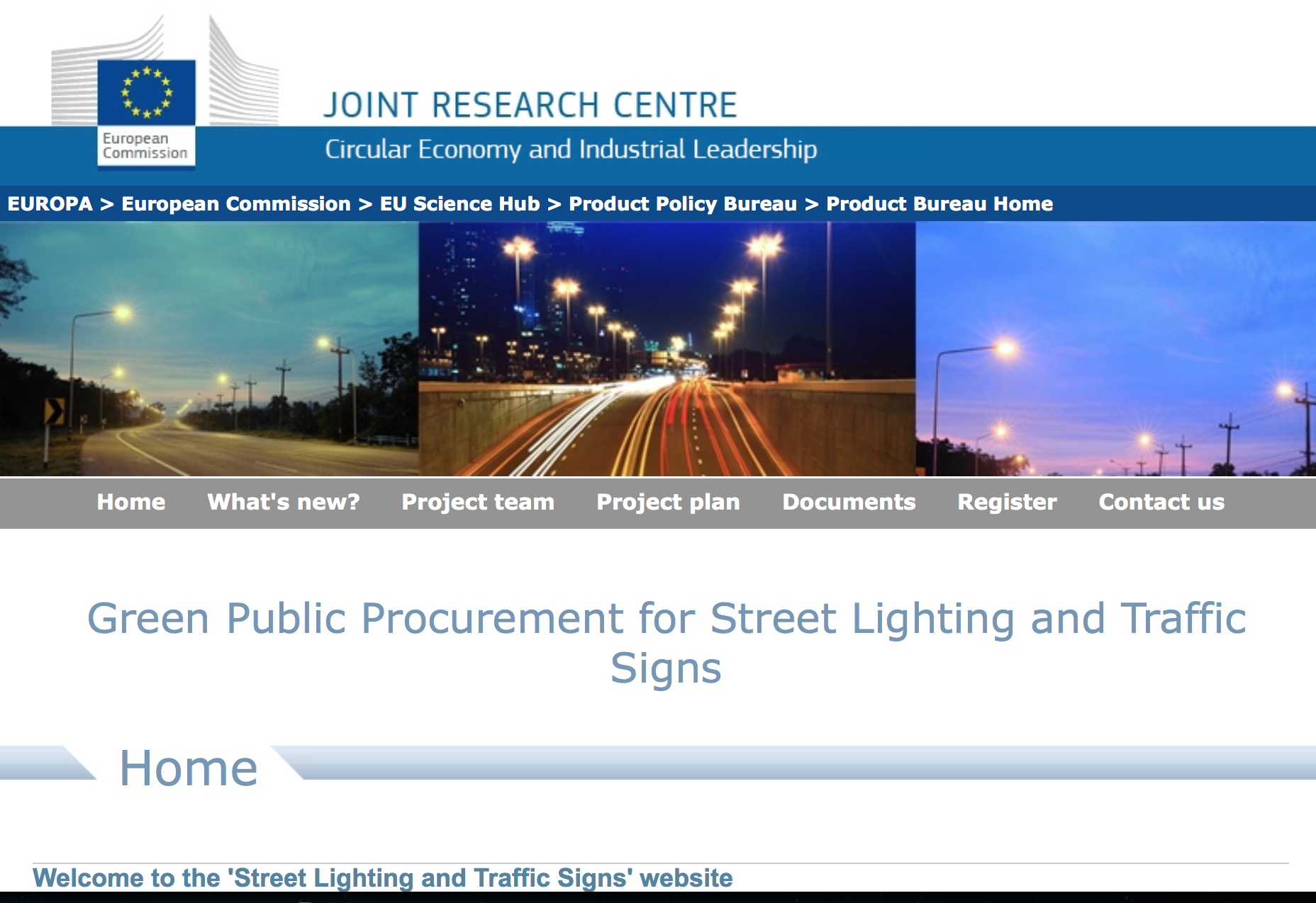 [Speaker Notes: LCA and LCC approaches underpin GPP]
Two levels of criteria
Core
Focus on key areas
Comprehensive
More aspects considered
Higher level of ambition
Life cycle perspective incorporated in GPP
Lowest life cycle cost awarded points
Time period 
Real interest /discount rate (%) 
Electricity price (kr/kWh)
Annual electricity price change (apart from inflation) (%)
Investment costs (kr)
Running & maintenance costs
Reduction factor for automation:
e.g. Daylight detection (0.8) x Motion-detection (0.75) = 0.6

https://www.upphandlingsmyndigheten.se/en/subject-areas/lcc-tools/
Revised and new GPP criteria
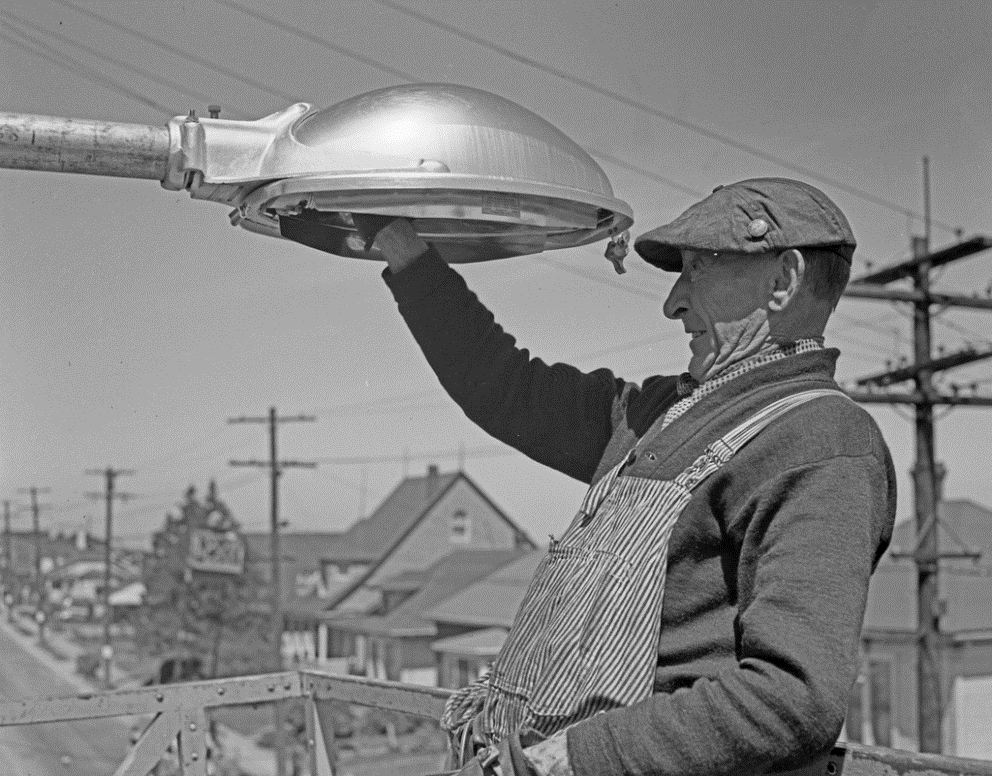 Lifetime extension
Proposed warranties of min. 4 years
Industry divided
case by case?
Some asking for 8 years
Ensure reparability
Diagram to aid repair 
Guarantee of accessibility (i.e. able to use common tools)
Availability of spare parts
Enforcement?
Source: Seattle Municipal Archives.
Light Pollution
Max light above horizon is not more than 1%


Sensitive areas 
CCT≤ 3000k, CRI < 70
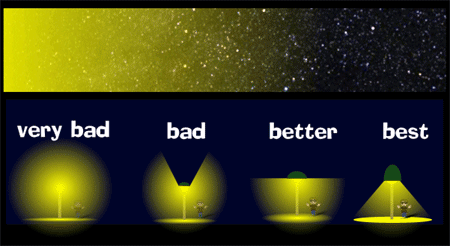 Source: U.S. National Park Service
Others
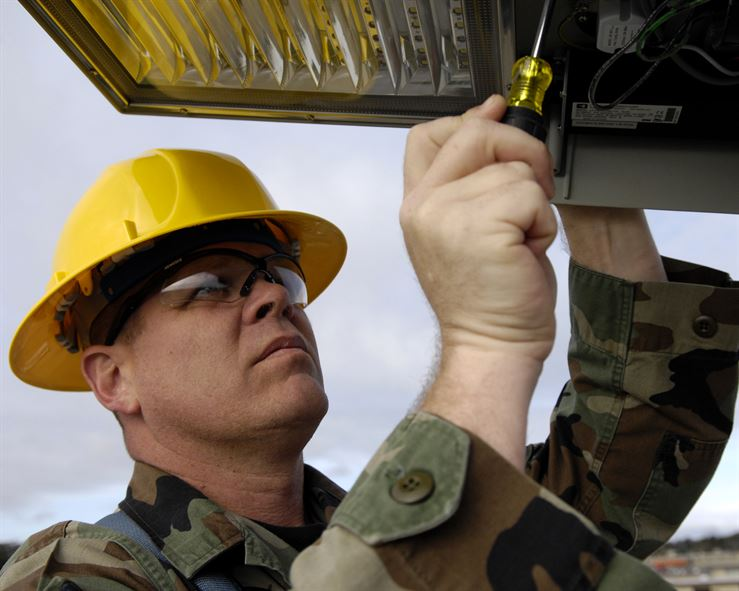 Points for metering and measuring
Plays a strategic role in overcoming challenges, 
improve maintenance processes
reducing energy consumption
communicating CO2 savings
Source: U.S. Air Force
GPP revision process
150 members observing process
Workshop in Seville in November 2016
Preliminary report on technical and environmental performance
Comments on draft document in February 2017, final document October 2017
Mostly industry and NGOs
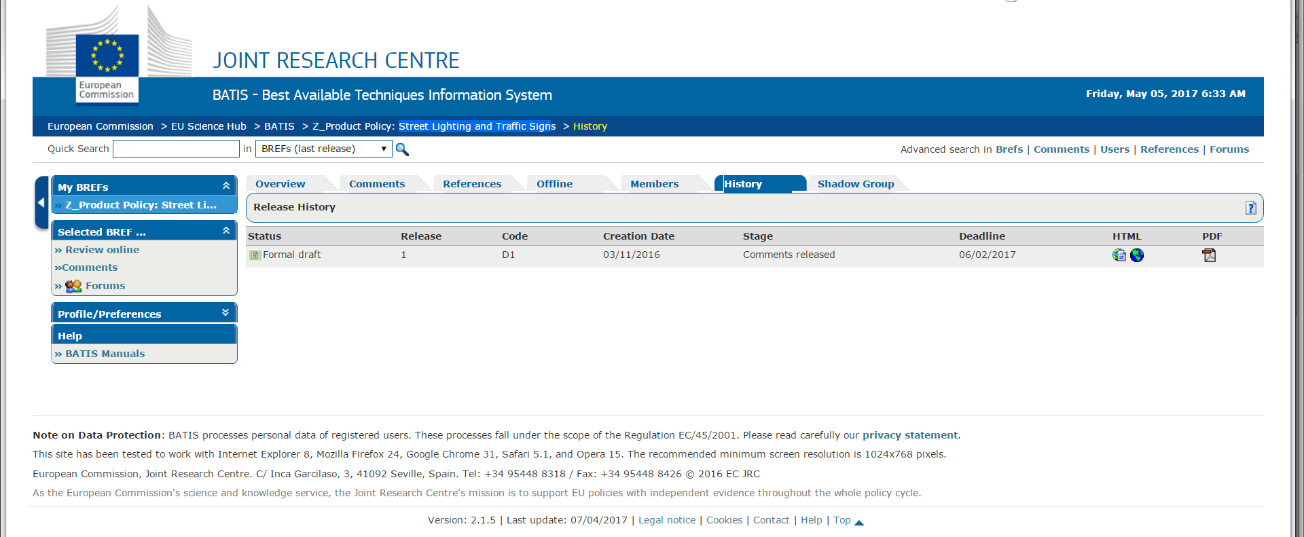 Other environmental issues in life cycle
Critical materials and embodied impacts

Rebound
Source: Gielen, 2011
White Light
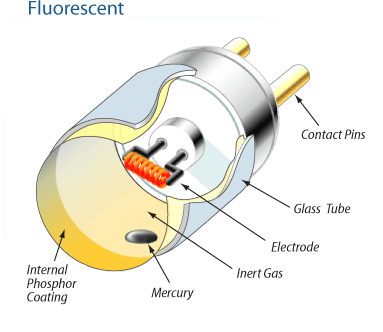 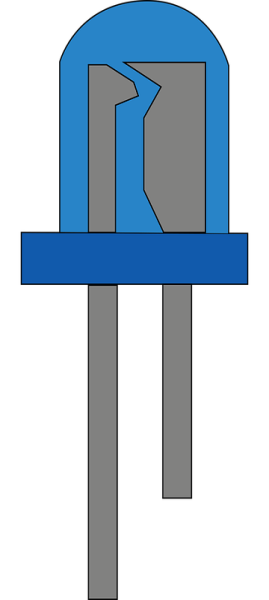 Yellow phosphor (e.g. YAG/CASN – containing Y, EU, Ce)*
Tb Oxide
Blue LED (e.g. InGaN)
Ce Oxide
Others
*YAG = (Y0.98Ce0.02)3Al5O12; CASN = Ca0.98Eu0.02AlSiN3)
Others
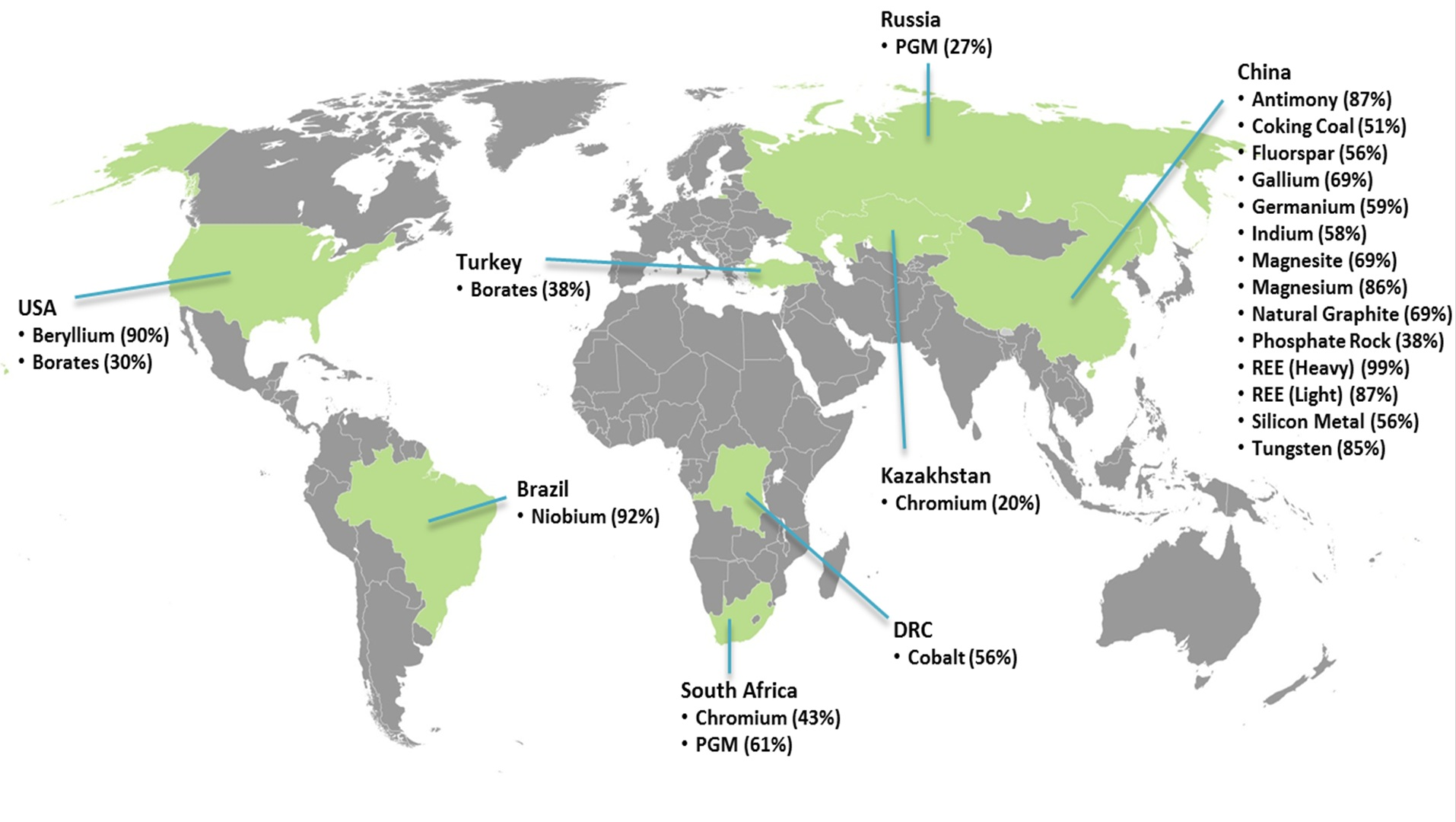 Source: EU Commission, 2014
Example: impacts of mining rare earths
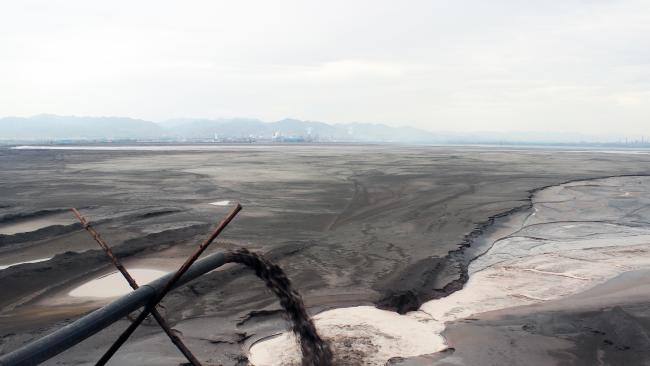 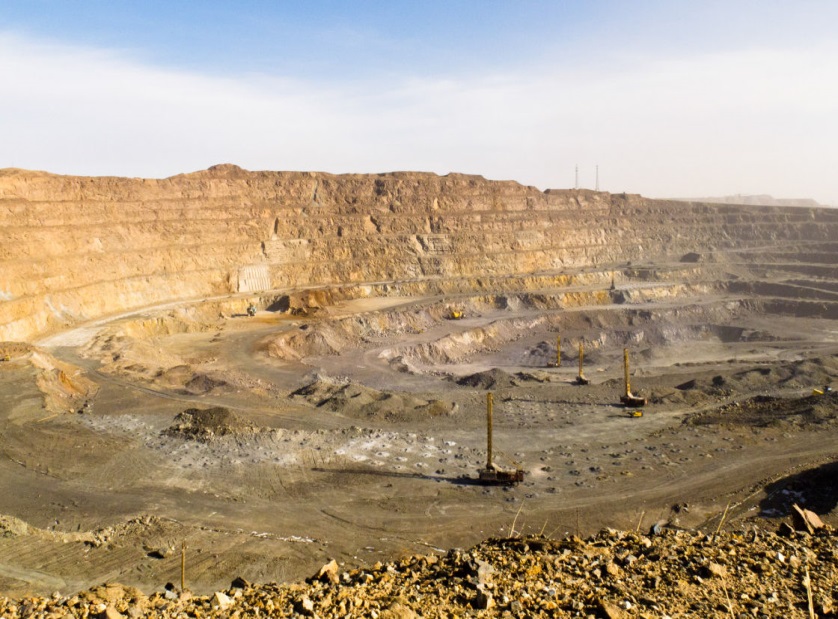 Complex global value chains for materials make it difficult to avoid
Starting to see material certification for conflict materials (e.g. conflict-free tin, tantalum, gold, etc.)
Images: Unknown Fields Project
[Speaker Notes: Environmental impacts:  
land use 
leachate into groundwater (e.g. heavy metals, arsenic, fluorides, sulphides, thorium and uranium)
dusts emissions ( with contents of e.g. heavy metals, thorium, uranium)
Air emission of process chemicals  (SO2, HCl)
waste water generation
GHG emissions  due to energy use]
Recycling Critical elements
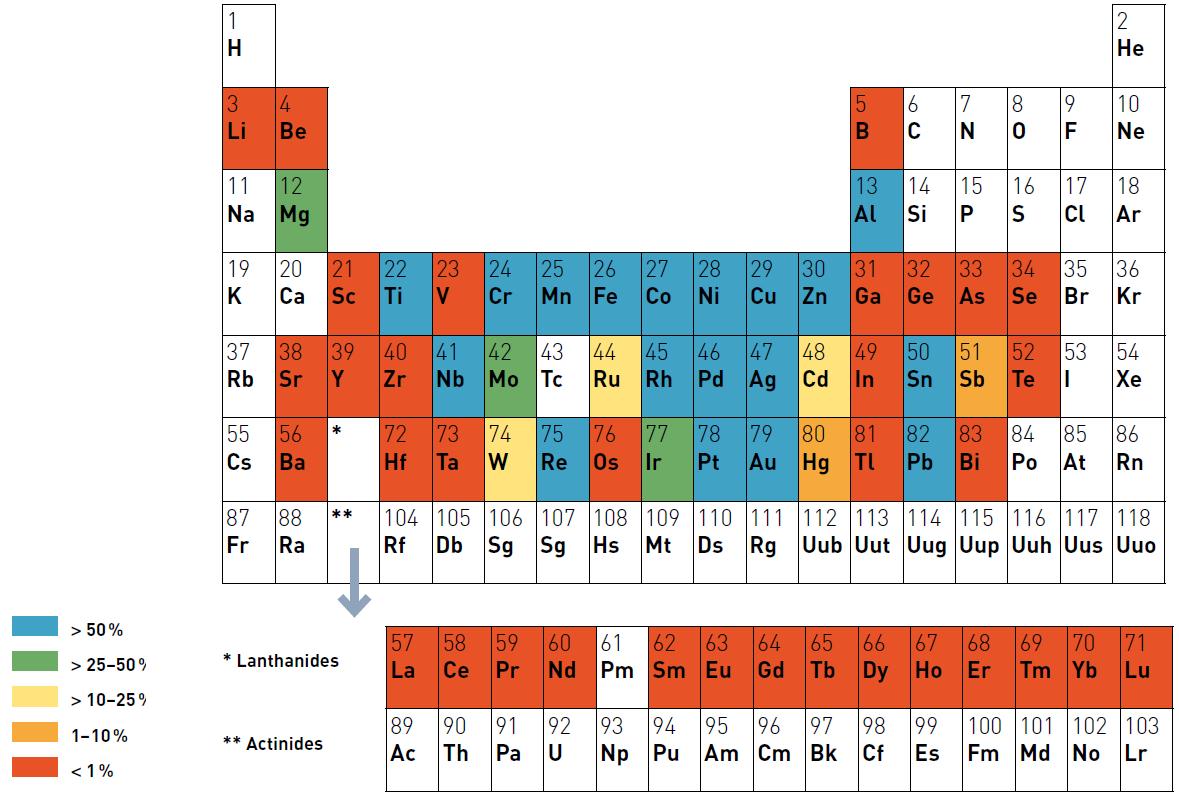 Source: UNEP, 2011
[Speaker Notes: Recycling almost non-existent for most critical materials in lighting. It will prove technically difficult to recover from LEDs due to small amounts and low prices of primary material production. Another strategy is to ensure lifetimes.]
Dealing with rebound
Framing and formulation of efficiency goals
Focus on function as well as efficiency
Decide what will be done with energy and monetary savings to avoid unwanted rebound 
Maximum lighting requirements as well as minimum?

Right light at the right place at the right time 
Focus on what contributes to wellbeing
Environmental aspects for lighting - summary
Extending life cycle thinking beyond energy efficiency
Extending lifetimes through warranties, standardization, modularity, repairability, availability of spare parts
Addressing issues still constrained by what is possible to measure and enforce


Additional resources:
I4E Solid State Lighting: https://ssl.iea-4e.org/
EU: http://susproc.jrc.ec.europa.eu/Street_lighting_and_Traffic_signs/index.html
ICLEI: http://www.iclei.org/activities/agendas/sustainable-local-economy-and-procurement.html